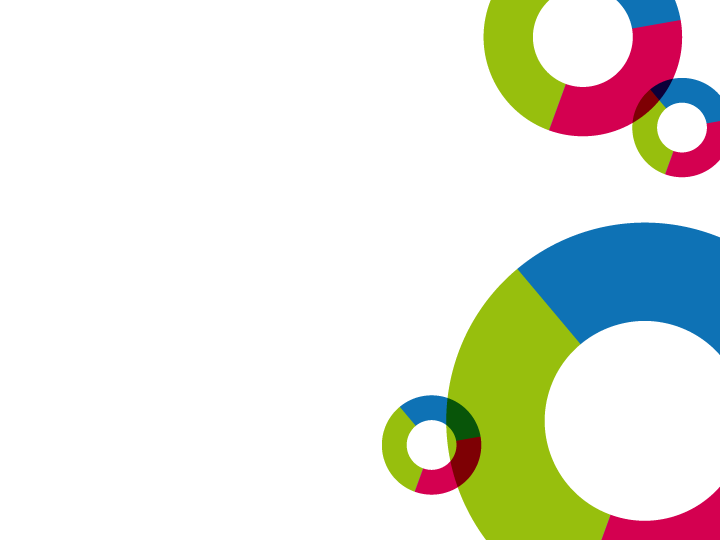 26. výzva IROP„eGovernment I.“
13. 4. 2016
Praha
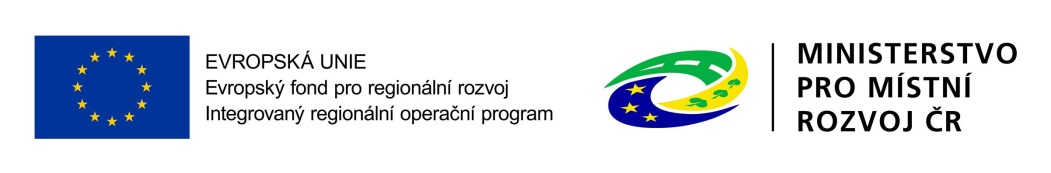 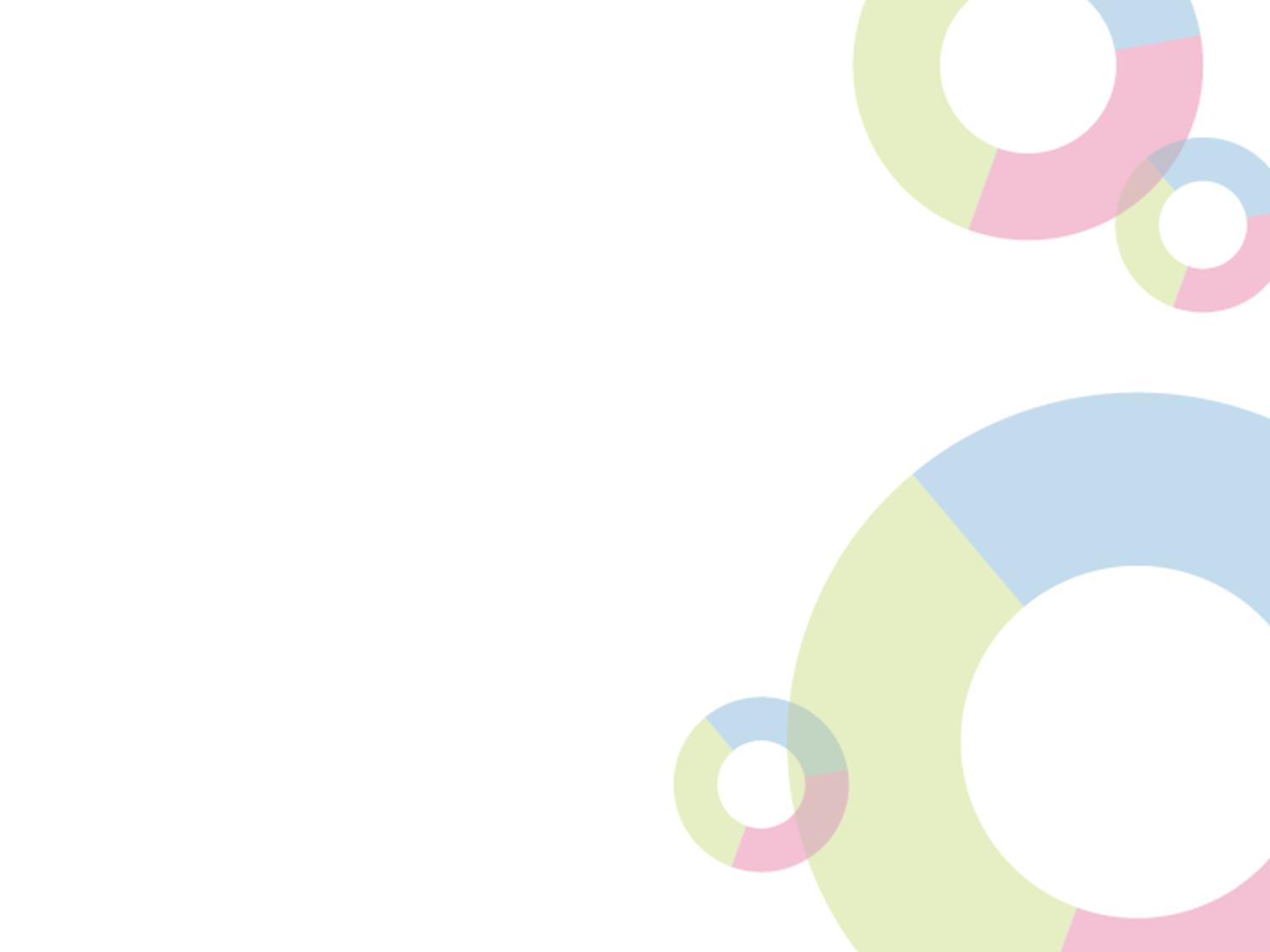 Program SEMINÁŘE
9:00 – 9:30		Prezence účastníků		

9:30 – 9:50		Zahájení, představení Integrovaného regionálního   
                            operačního programu, rolí Řídicího orgánu IROP a 				       Centra  pro regionální rozvoj České republiky

9:50 – 11:15		26. výzva IROP				eGovernment I.“ – parametry výzvy, podporované 					aktivity, způsobilé výdaje, povinné 									přílohy žádosti o podporu, dotazy

11:30 – 13:00	Základní informace o aplikaci MS2014+, systém 					hodnocení projektů a další administrace projektu, 					kontrola výběrových a zadávacích řízení, dotazy


13:00 – 13:30 	Diskuse
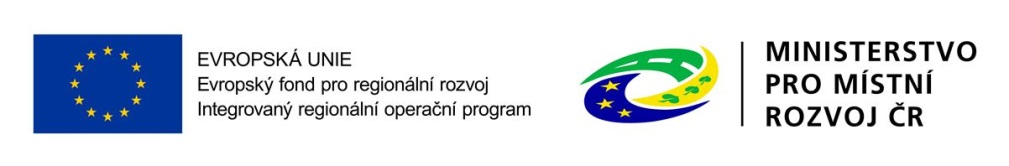 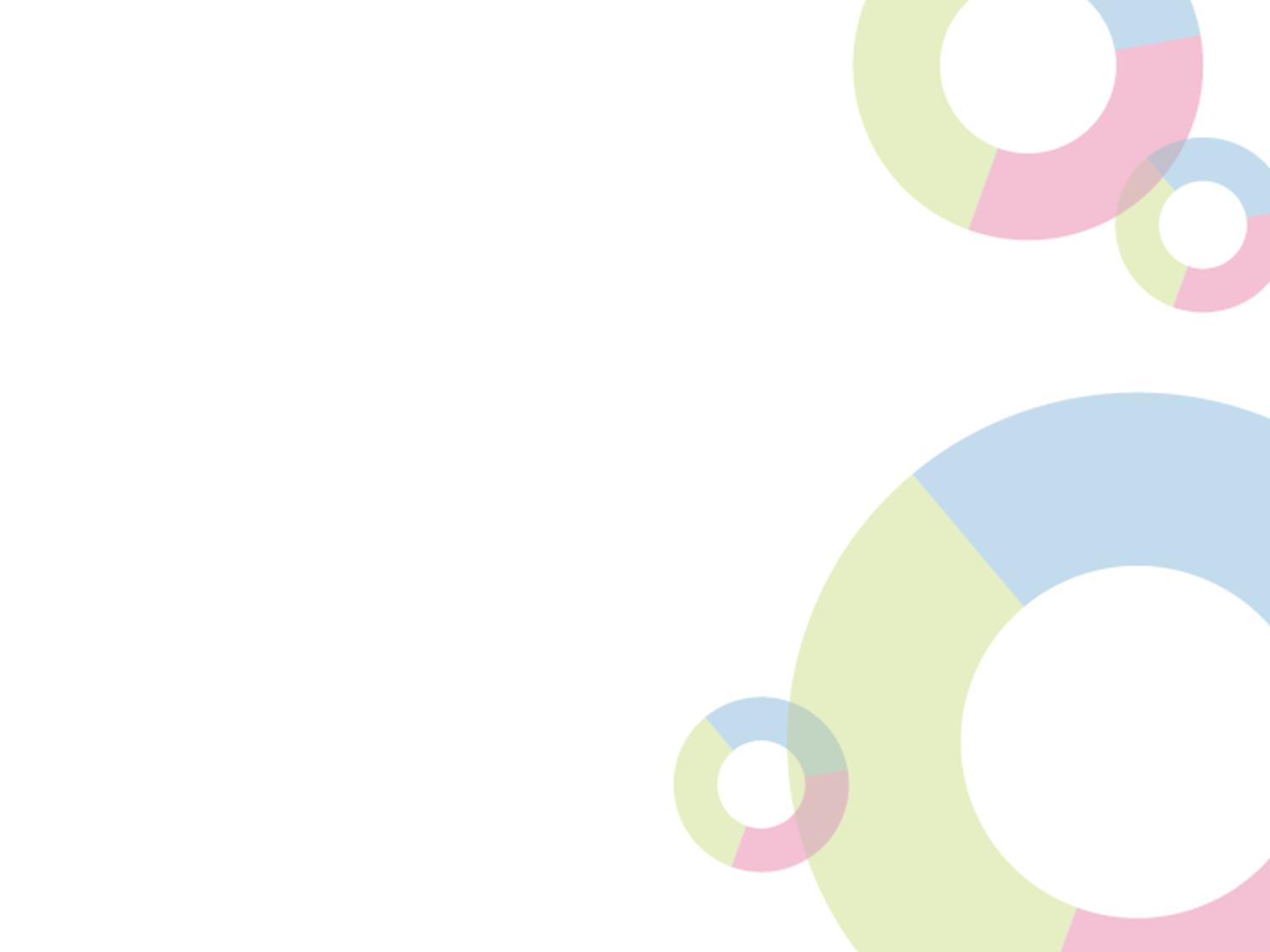 Role MMR a CRR
Ministerstvo pro místní rozvoj České republiky
= Řídicí orgán IROP (ŘO IROP)
řízení programu
příprava výzev a pravidel pro žadatele a příjemce, 
poskytovatel dotace 
Centrum pro regionální rozvoj České republiky
= zprostředkující subjekt pro IROP
konzultace, příjem a hodnocení žádostí o podporu, kontroly projektů, kontroly žádostí o platbu, administrace změn, zpracování podkladů pro certifikaci
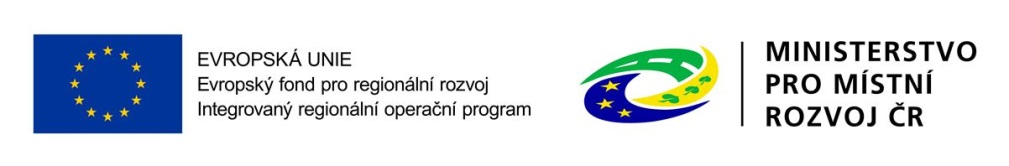 KONTAKTY – Centrum pro regionální rozvoj ČR
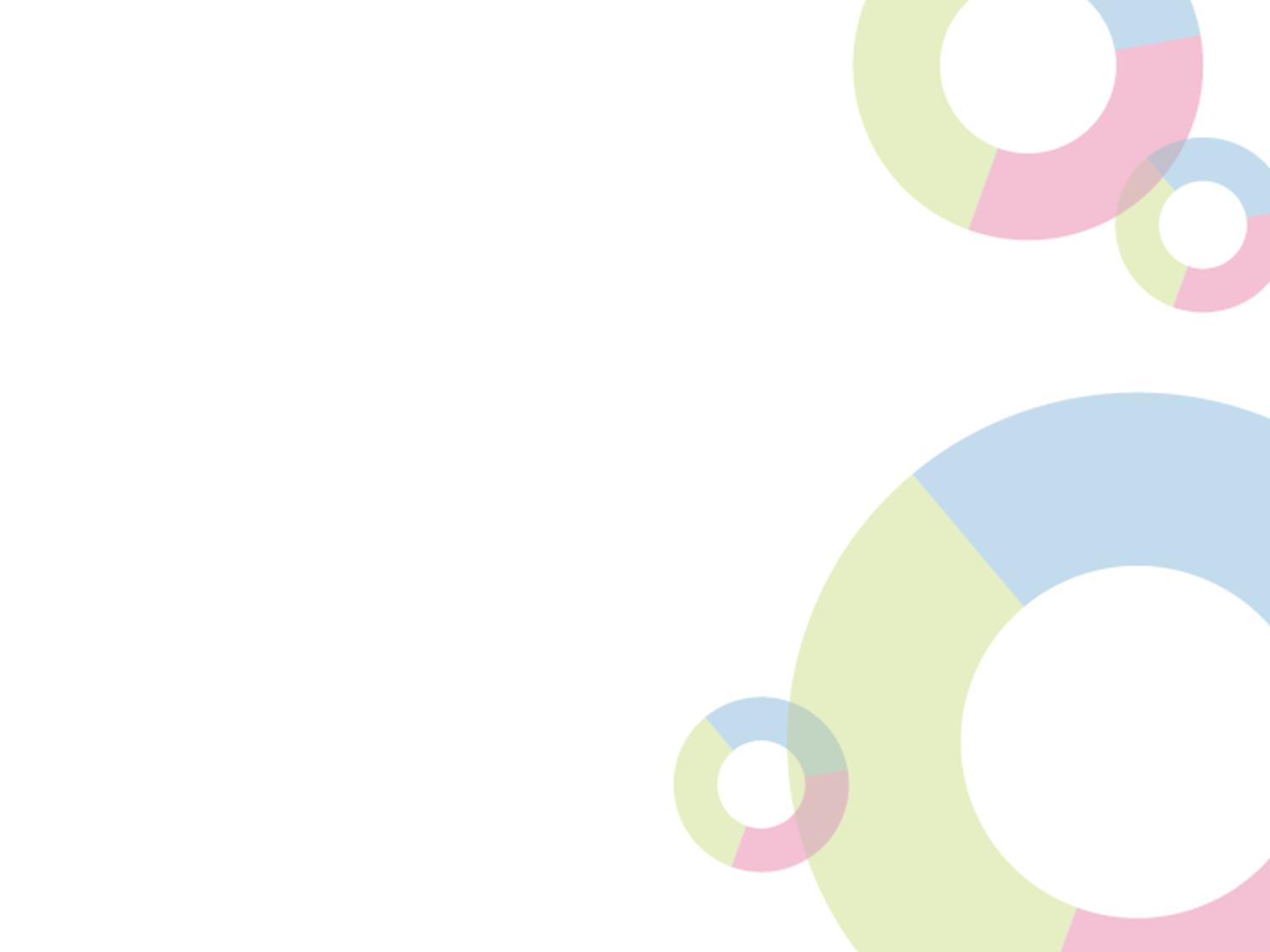 Pravidla pro žadatele a příjemce
Obecná pravidla
(závazná pro všechny specifické cíle a výzvy)
www.dotaceEU.cz/IROP

Specifická pravidla
(pro každou výzvu samostatný dokument) 
www.dotaceEU.cz/IROP
podporované aktivity, způsobilé výdaje, hodnoticí kritéria, povinné přílohy
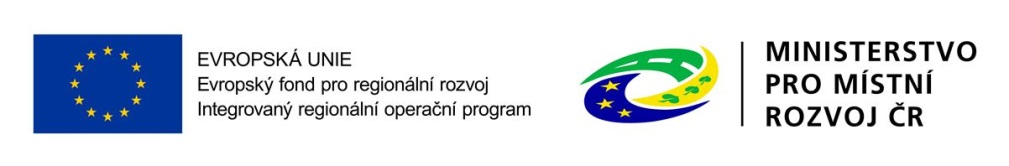 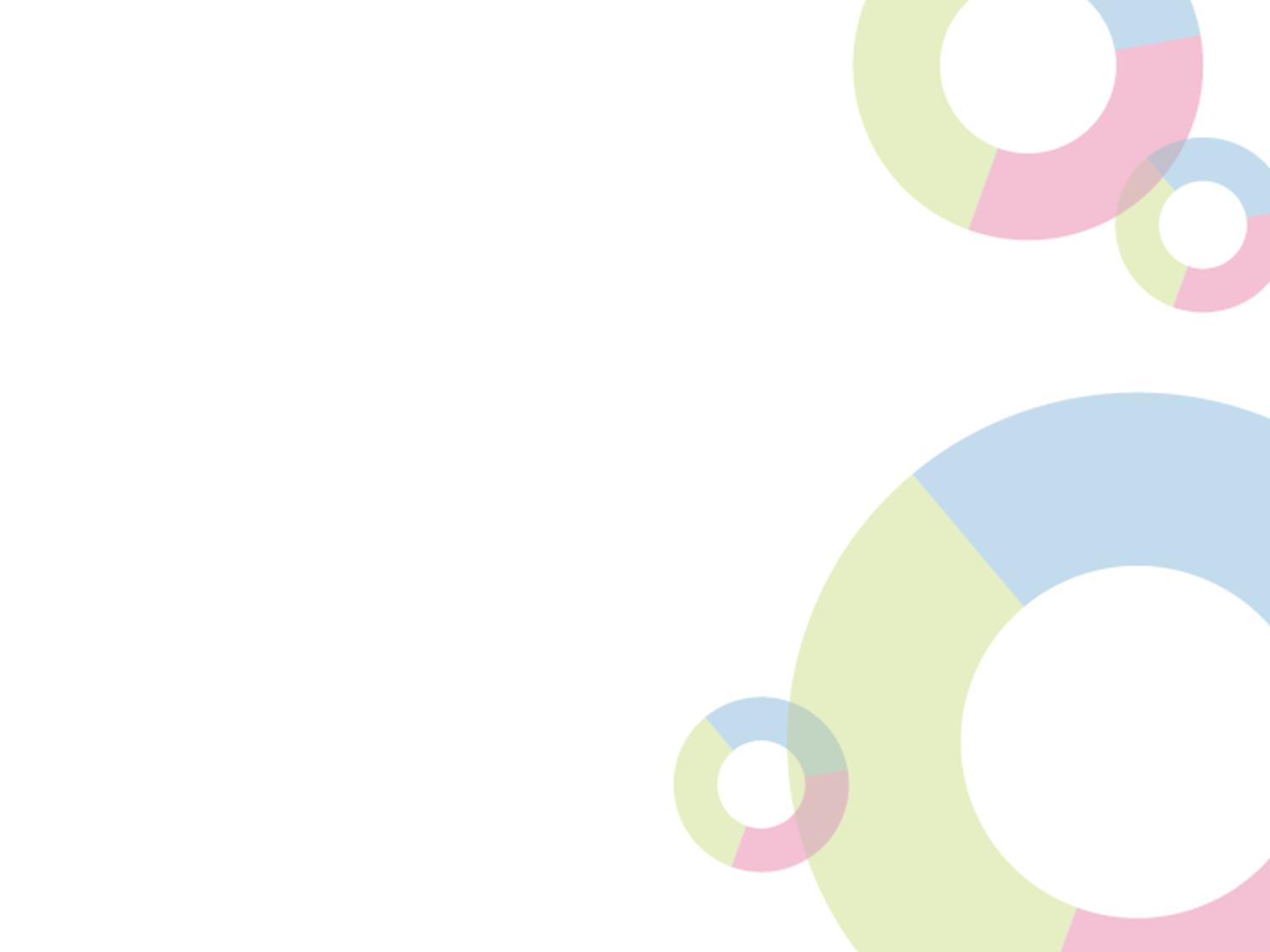 Pravidla pro žadatele a příjemce
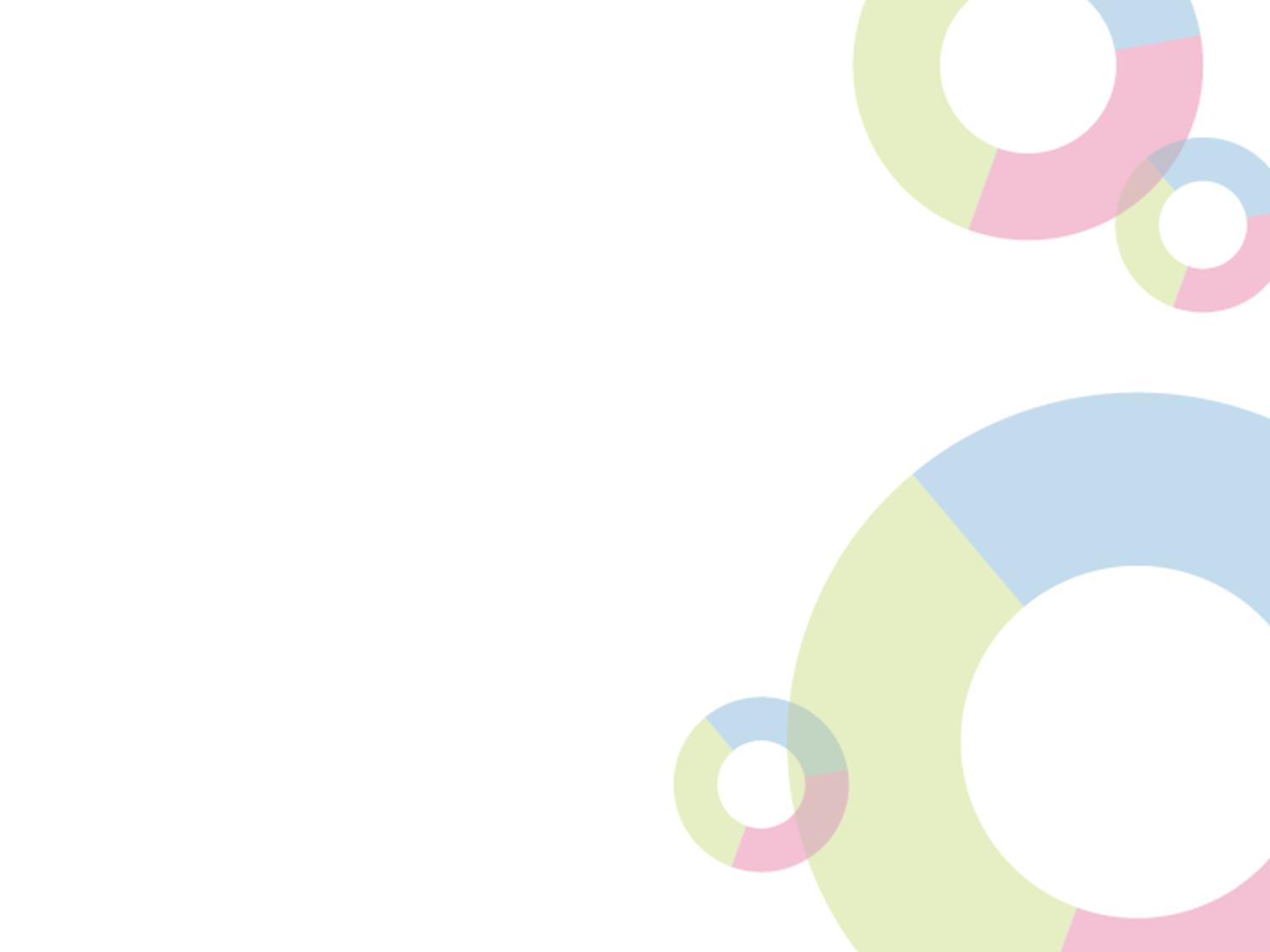 VÝZVY IROP 2015 A 2016
Výzvy v roce 2015
vyhlášení výzev ve všech specifických cílech vyjma SC 4.1
celkem vyhlášeno 19 výzev za 40 mld. Kč
Výzvy a plán v roce 2016
celkem plánováno 45 výzev za 83 mld. Kč
8 výzev v r. 2016 již vyhlášeno (Nízkoemisní vozidla; Muzea; Telematika pro veřejnou dopravu, Specifické informační a komunikační systémy a infrastruktura I., Výstavba a modernizace přestupních terminálů, Knihovny, eGovernment I., Vzdělávací a výcviková střediska IZS)
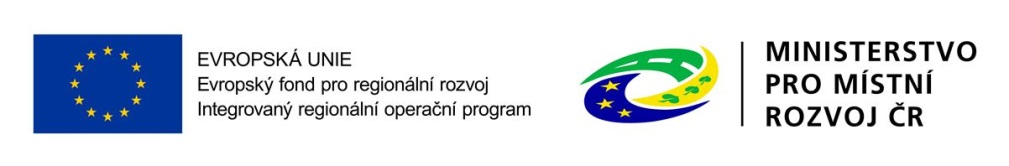 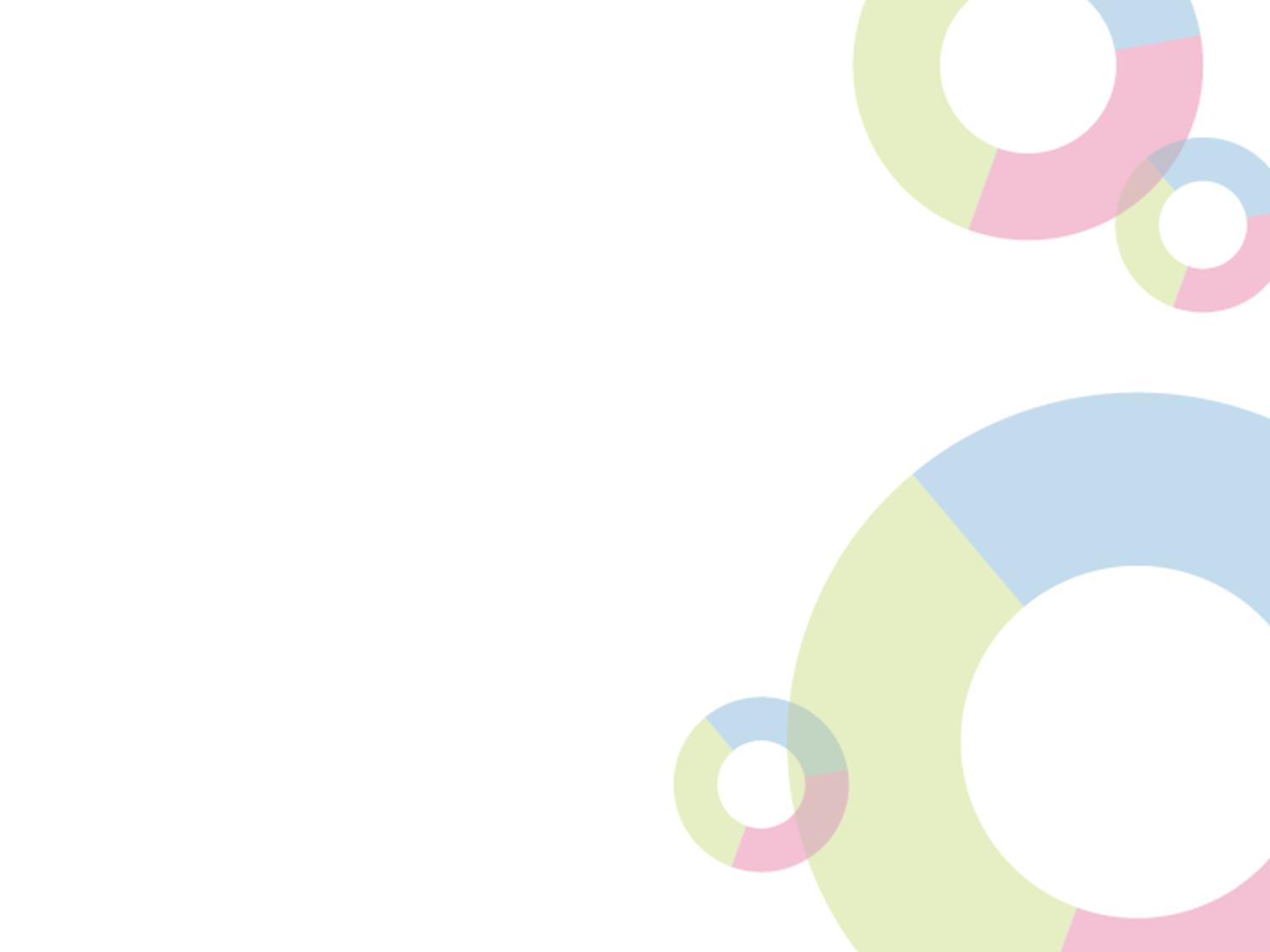 StruktUra IROP
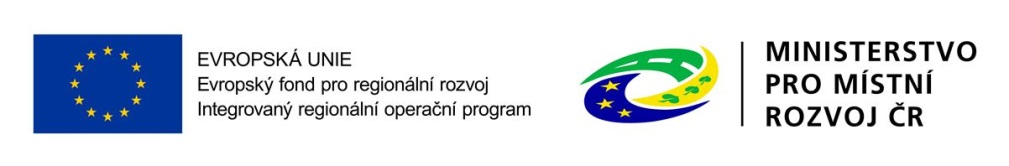 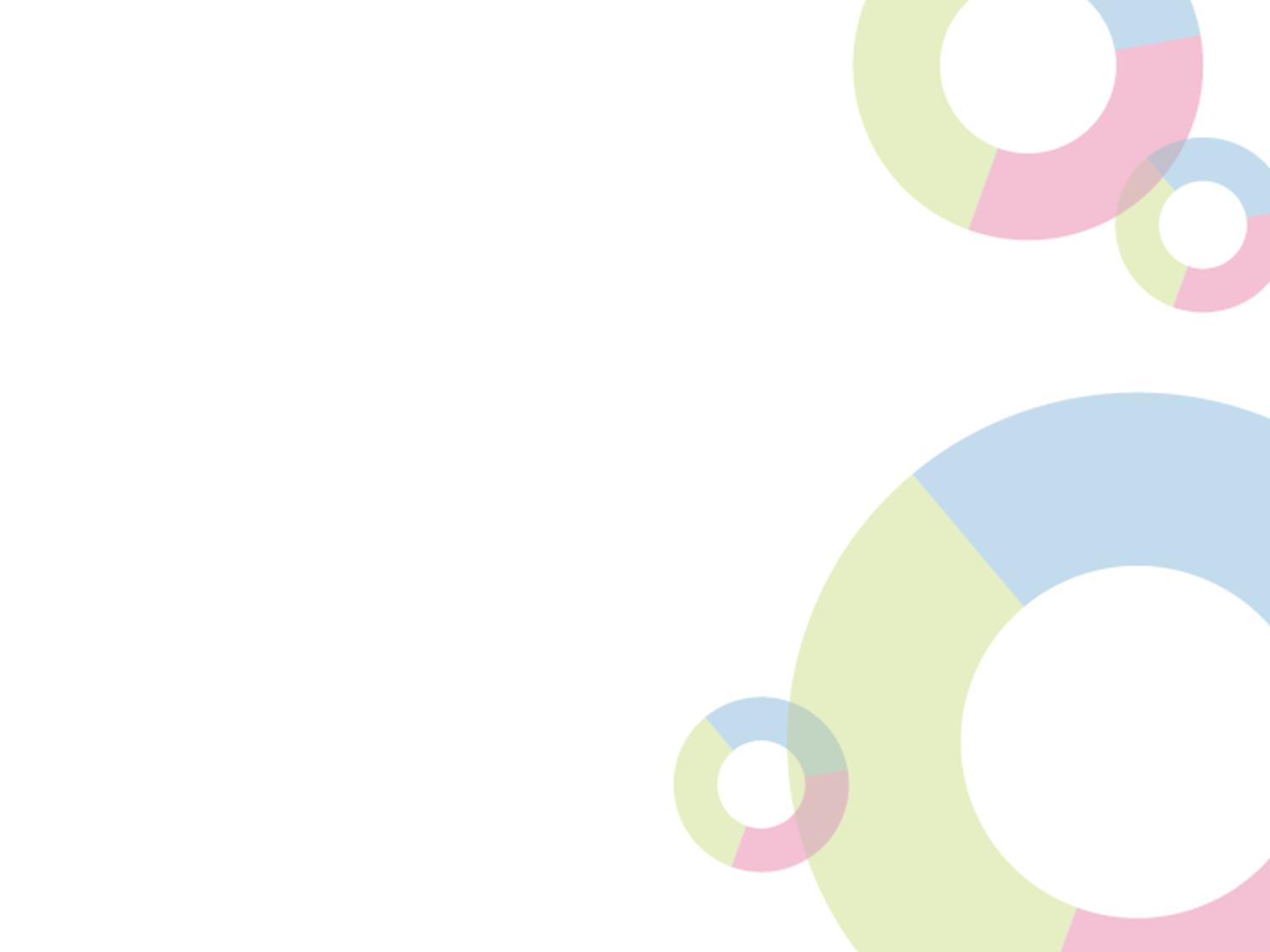 Prioritní osa 1
Prioritní osa 1 - Infrastruktura
SC 1.1 Zvýšení regionální mobility prostřednictvím modernizace 
             a rozvoje sítí regionální silniční infrastruktury navazující  
             na síť TEN-T
SC 1.2 Zvýšení podílu udržitelných forem dopravy
SC 1.3 Zvýšení připravenosti k řešení a řízení rizik a katastrof
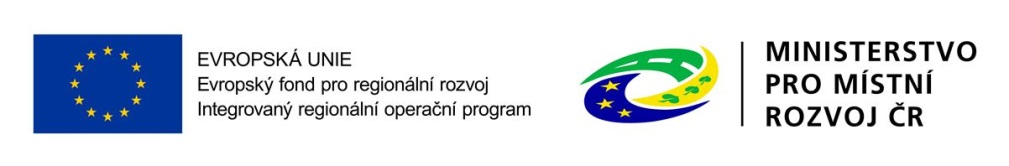 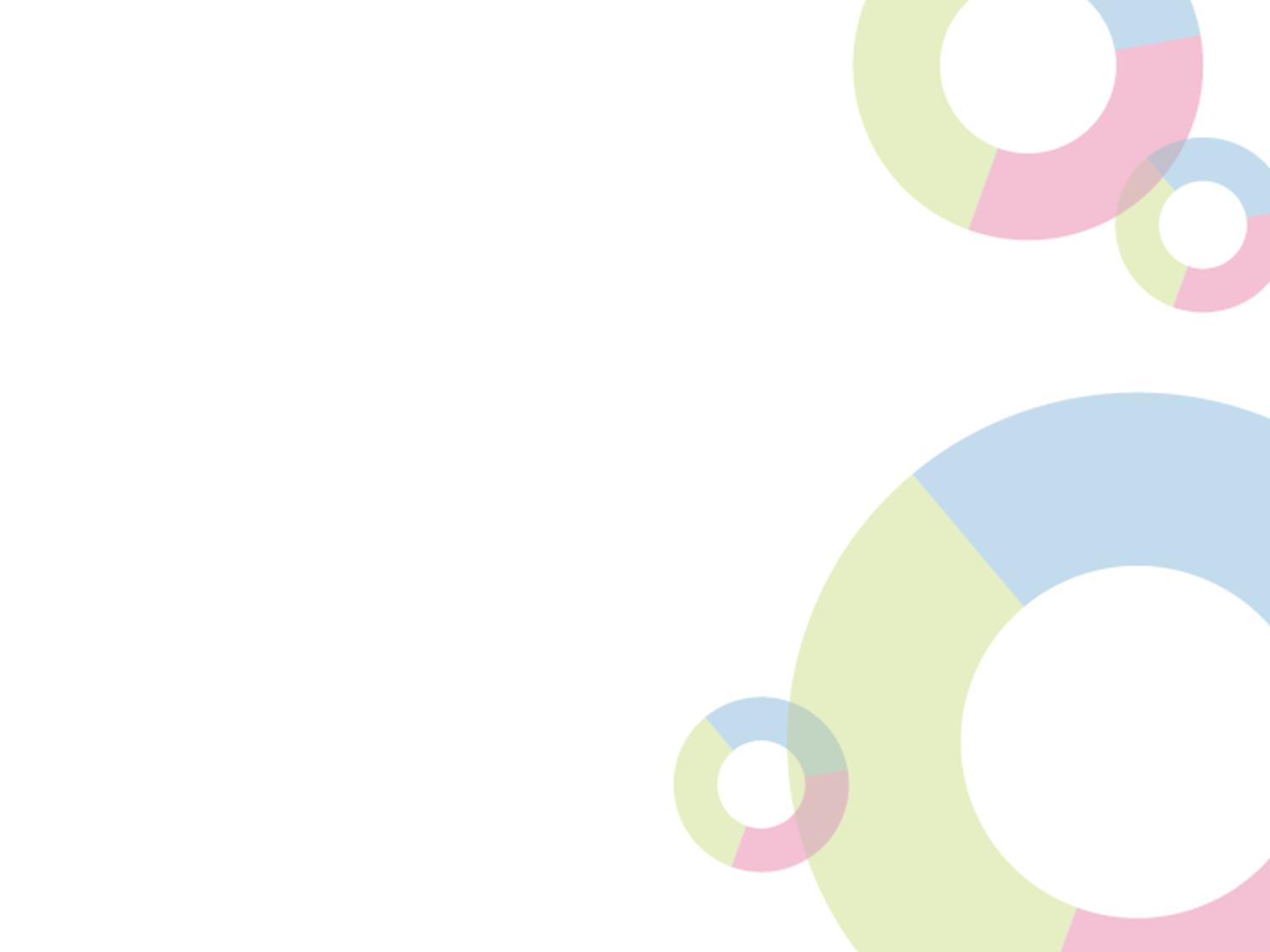 Prioritní osa 2
Prioritní osa 2 - Lidé
SC 2.1 Zvýšení kvality a dostupnosti služeb vedoucí k sociální 	  inkluzi
SC 2.2 Vznik nových a rozvoj existujících podnikatelských aktivit
	 v oblasti sociálního podnikání
SC 2.3 Rozvoj infrastruktury pro poskytování zdravotních služeb      
             a  péče o zdraví
SC 2.4 Zvýšení kvality a dostupnosti infrastruktury pro vzdělávání 	 a celoživotní učení
SC 2.5 Snížení energetické náročnosti v sektoru bydlení
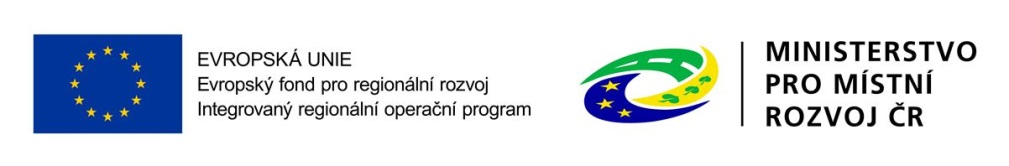 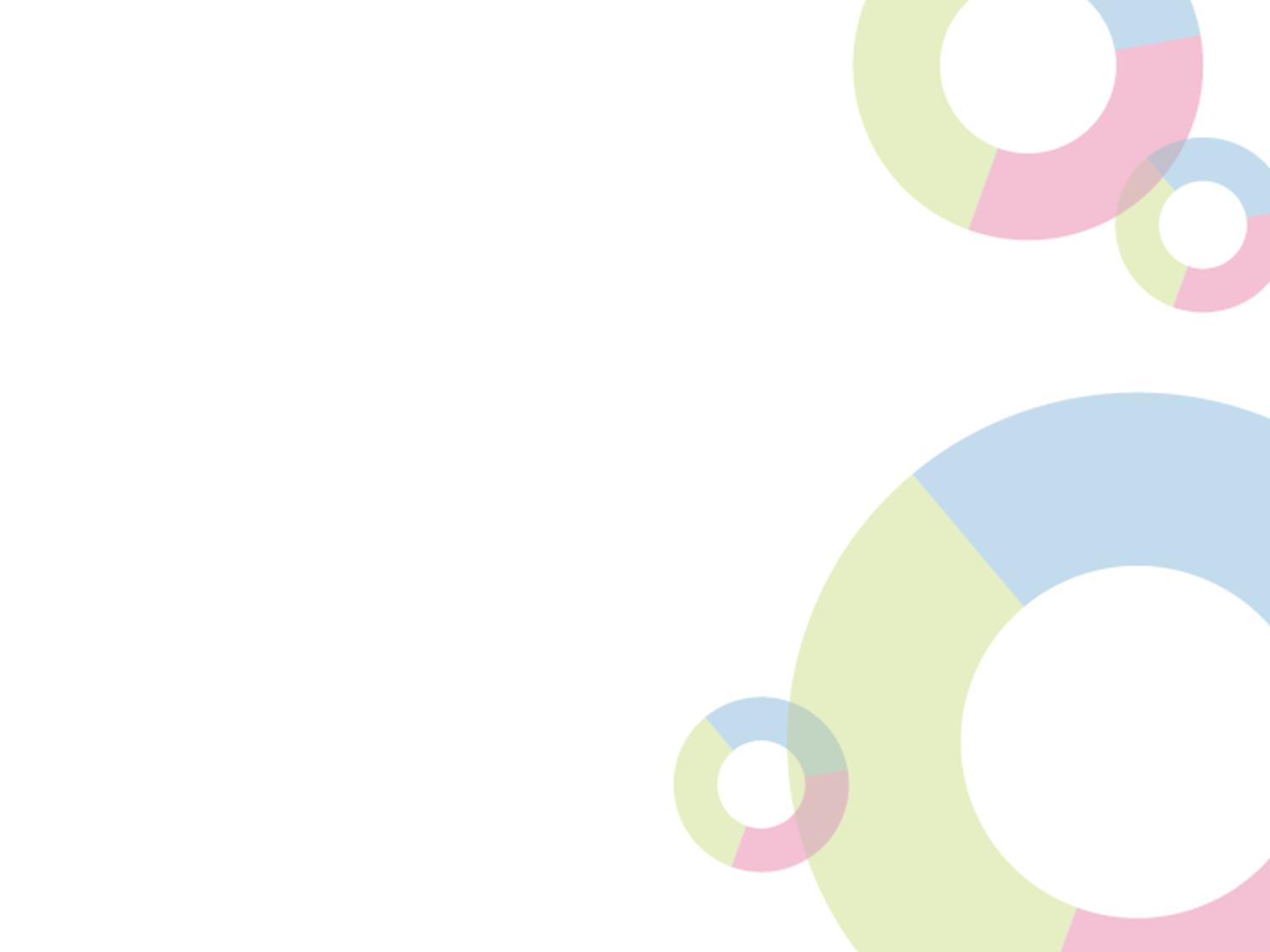 Prioritní osa 3
Prioritní osa 3 - Instituce
SC 3.1 Zefektivnění prezentace, posílení ochrany a  rozvoje     
            kulturního dědictví
SC 3.2 Zvyšování efektivity a transparentnosti veřejné správy   
            prostřednictvím rozvoje využití a kvality systémů
SC 3.3 Podpora pořizování a uplatňování dokumentů územního   
            rozvoje
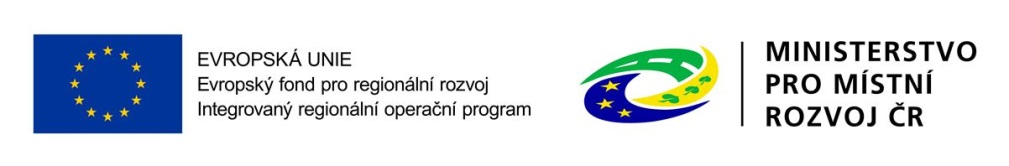 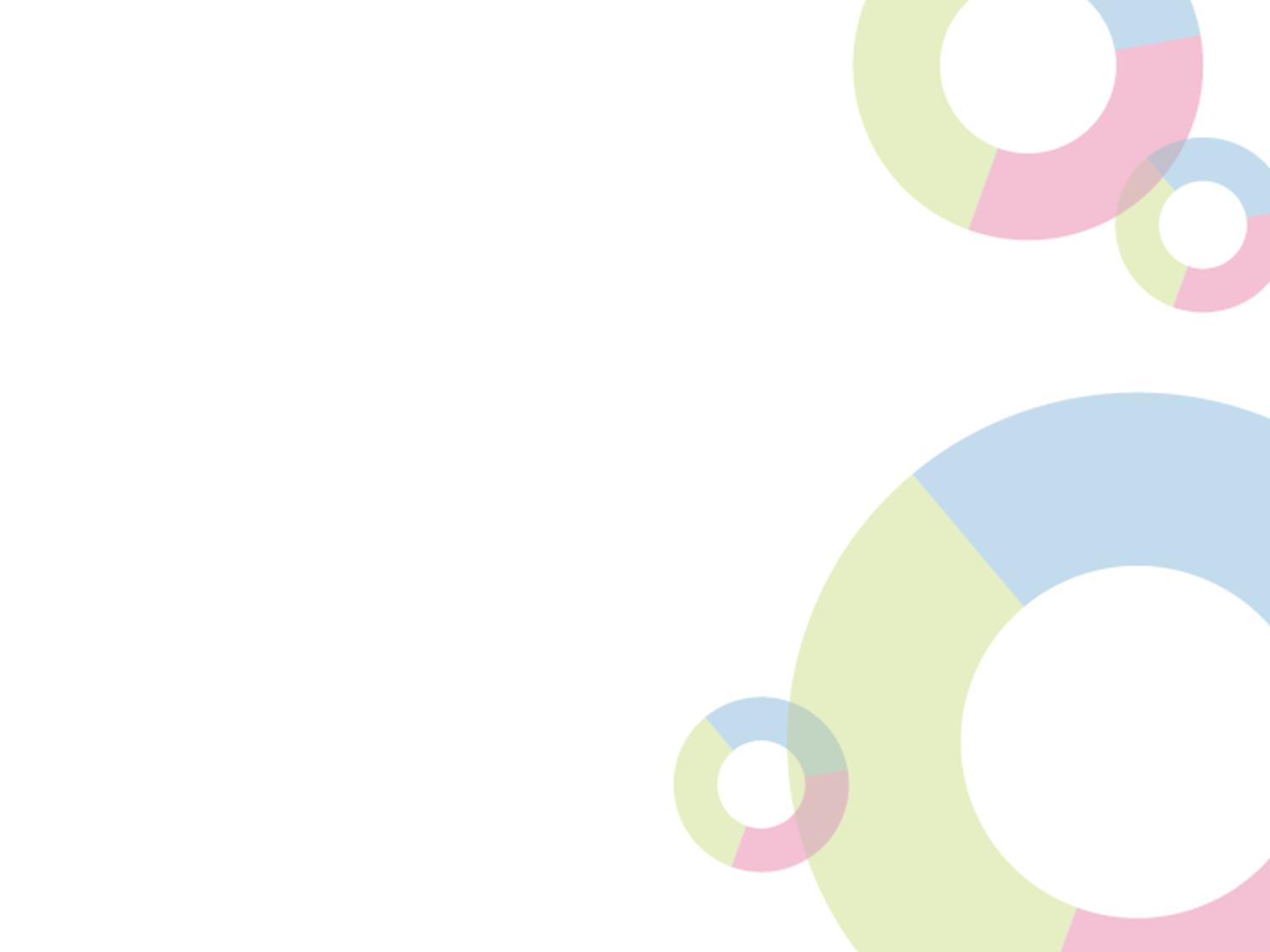 Prioritní osa 4
Prioritní osa 4 - Komunitně vedený místní rozvoj

SC 4.1 Posílení komunitně vedeného místního rozvoje za účelem
	zvýšení kvality života ve venkovských oblastech a aktivi-  
            zace místního potenciálu
SC 4.2 Posílení kapacit komunitně vedeného místního rozvoje za 	účelem zlepšení řídících a administrativních schopností 	MAS
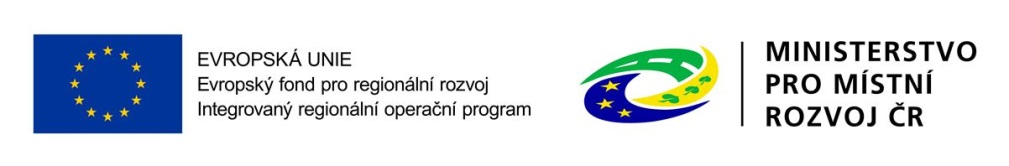 SC 3.2 Zvyšování efektivity a transparentnosti veřejné správy prostřednictvím rozvoje využití a kvality systémů IKT
330 mil. EUR
rozšíření, propojení, konsolidace datového fondu, zajištění úplného elektronického podání a elektronizaci agend (např. eCulture, eHealth, eJustice…)
modernizace informačních a komunikačních systémů pro specifické potřeby subjektů veřejné správy a složek integrovaného záchranného systému
kybernetická bezpečnost
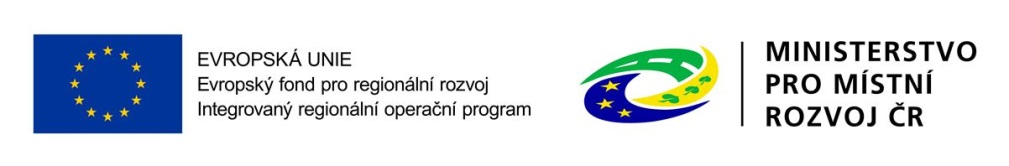 13
Návaznost na IOP 2007 - 2013
z SC 3.2 IROP je možné rozvíjet projekty financované z IOP (nové funkcionality)
není možná jen pouhá obnova HW nebo SW bez nových funkcionalit
není možné suplovat z IROP fázi udržitelnosti u projektů financovaných z IOP
riziko duplicitních investic, případně znehodnocení původních investic
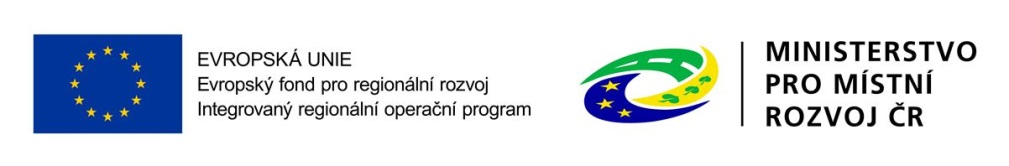 14
Zkušenosti z podpory ICT projektů veřejné správy v minulém programovém období 2007–2013
Desatero dobré praxe

Vytvořit strategii realizace a případného dalšího rozvoje informačního systému;
Zajistit nezávislé a odborné posouzení studie proveditelnosti projektu a rovněž dokončeného projektu;
Pořídit dostatečné podklady o stanovení předpokládané hodnoty informačního systému;
Aktivně monitorovat riziko střetu zájmů a předcházet mu;
Při zpracování studie proveditelnosti projektu zaměřeného na upgrade informačního systému vždy zhodnotit nulovou variantu, rozvoj stávajícího systému a vytvoření zcela nového systému;
U veřejných zakázek na pořízení SW a HW klást velký důraz na vymezení smluvních podmínek, zejména v oblasti autorského práva (vlastnictví zdrojových kódů, právo upravovat a jinak zasahovat do autorského díla i bez svolení autora, apod.);
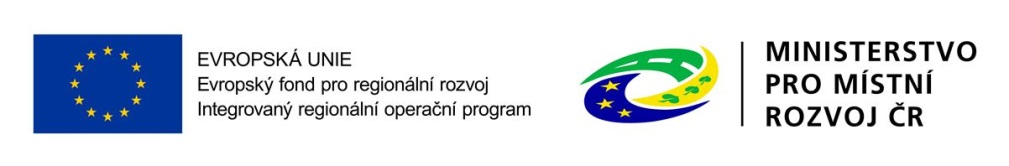 15
Zkušenosti z podpory ICT projektů veřejné správy v minulém programovém období 2007–2013
Desatero dobré praxe

Nedopustit změny během realizace, které by vedly k podstatným změnám v projektu (např. změna subdodavatele vedoucí ke změně architektury);
Budovat stabilní realizační týmy a v maximální možné míře omezit počet změn na vedoucích pozicích ;
Zavést a dodržovat metodiku řízení projektů;
Vytvořit pravidla pro testování a evaluaci dat obsažených v informačních systémech, např. z hlediska úplnosti, spolehlivosti a aktuálnosti;
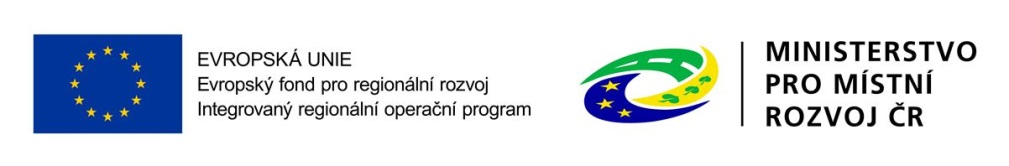 16
Strategický rámec rozvoje veřejné správy
Dělí se na implementační plány, pro IROP relevantní IP 3 - Zvýšení dostupnosti a transparentnosti veřejné správy prostřednictvím nástrojů eGovernmentu

IP 3 se skládá z tzv. projektových okruhů, každý projekt v SC 3.2 musí být v souladu s některým z okruhů

Výzvy připravuje ŘO IROP ve spolupráci s RVIS a věcným garantem; RVIS určuje prioritizaci okruhů
17
Projektové okruhy IP3
3.1. Úplné elektronické podání
3.2. Kontaktní místa
3.3. Elektronizace odvětví: eLegislativa, eSbírka
3.4. ELEKTRONIZACE ODVĚTVÍ: ECULTURE
3.5. ELEKTRONIZACE ODVĚTVÍ: EEDUCATION
3.6. ELEKTRONIZACE ODVĚTVÍ: SOCIÁLNÍ SLUŽBY, POJIŠTĚNÍ, DÁVKY
3.7. ELEKTRONIZACE ODVĚTVÍ: EHEALTH
3.8. ELEKTRONIZACE ODVĚTVÍ: VÝBĚR DANÍ A POJIŠTĚNÍ
3.9. ELEKTRONIZACE ODVĚTVÍ: EJUSTICE
3.10. Elektronizace odvětví: eProcurement
3.11. Elektronizace odvětví: eArchivace (NDA)
18
Projektové okruhy IP3
4. Zpřístupnění obsahu, transparentnost, opendata
5.1. Rozšíření, propojení a konsolidace datového fondu veřejné správy a jeho efektivní a bezpečné využívání dle jednotlivých agend
5.2. Prostorová data a služby
6.1. Technologická a komunikační infrastruktura (datová centra)
6.2. Bezpečnost a krizové řízení
6.3. Sdílitelné služby technologické infrastruktury
7. Kybernetická bezpečnost
8.1. ELEKTRONICKÁ IDENTITA 
8.2. ELEKTRONICKÉ DORUČOVÁNÍ A EKVIVALENCE DOKUMENTŮ (EIDAS)
9. Elektronizace podpůrných procesů
19
SC 3.2 – Vyhlášené a plánované výzvy
4. Výzva – Aktivity vedoucí k úplnému elektronickému podání (září 2015)
10. Výzva – Kybernetická bezpečnost (říjen 2015)
17. Výzva – eLegislativa, eSbírka, NDA (prosinec 2015)
23. Výzva – Specifické informační a komunikační systémy a infrastruktura I. (únor 2016)
26. Výzva – eGovernment I. (březen 2016)
28. Výzva -  Specifické informační a komunikační systémy a infrastruktura II. (duben 2016)
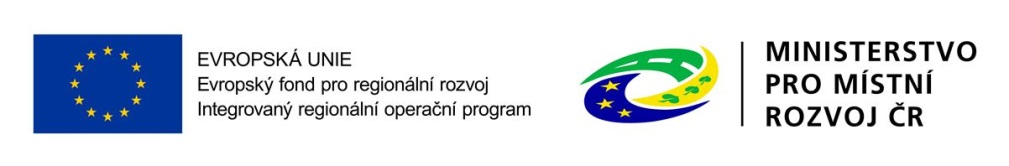 20
26. výzva IROP – egovernment I.
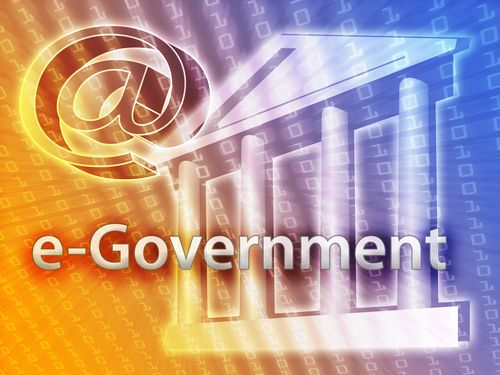 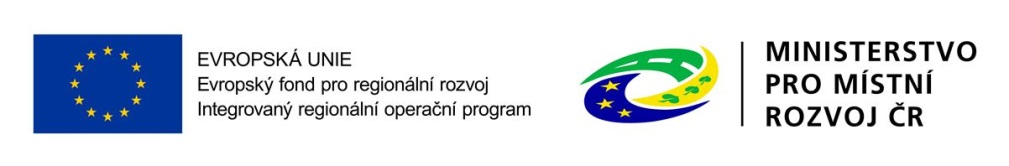 21
26. výzva IROP – egovernment I.
Vyhlášení výzvy: 24. 3. 2016
Příjem žádostí: 	od 31. 3. 2016 do  29. 12. 2017
Průběžná výzva – hodnocení projektů probíhá průběžně podle data podání žádosti
Datum zahájení realizace projektu: 	od 1. 1. 2014
Datum ukončení realizace projektu: 	do 31. 12. 2021
realizace projektu nesmí být ukončena před datem podání žádosti o podporu.
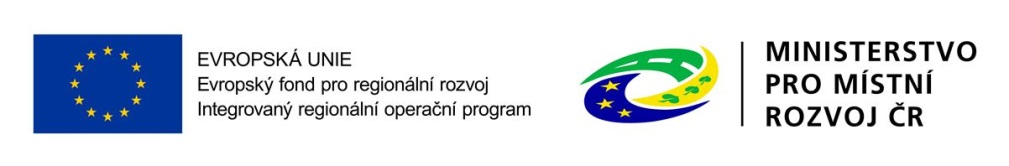 22
26. výzva IROP – eGovernment I.
Míra podpory:
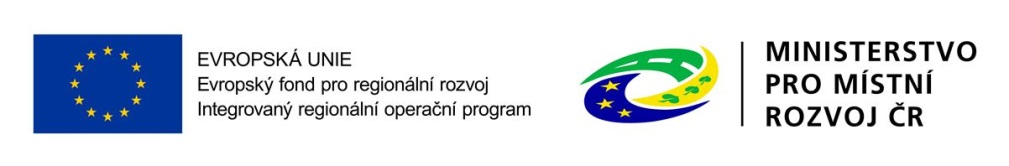 23
26. výzva IROP – eGovernment I.
Míra podpory:
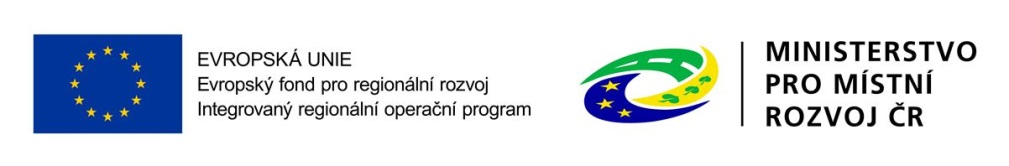 24
26. výzva IROP – finanční limity
Alokace
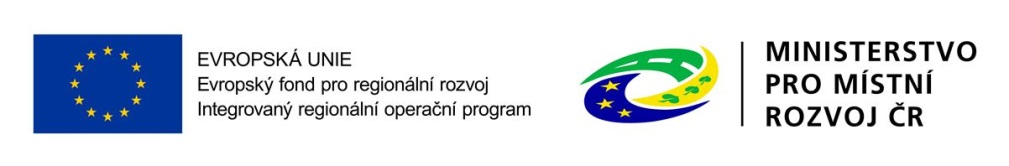 25
26. výzva IROP – finanční limity
Minimální výše celkových způsobilých výdajů na jeden projekt: 
1 000 000 Kč
Maximální výše celkových způsobilých výdajů na jeden projekt:
Organizační složky státu
450 000 000 Kč
Příspěvkové organizace organizačních složek státu, státní organizace, státní podniky
50 000 000 Kč
Kraje 
100 000 000 Kč
Organizace zakládané nebo zřizované kraji
20 000 000 Kč
Obce (kromě Prahy a jejích částí)
30 000 000 Kč
Organizace zakládané nebo zřizované obcemi (kromě Prahy a jejích částí)
15 000 000 Kč
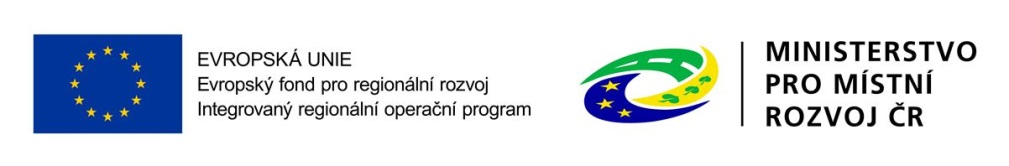 26
26. výzva IROP – podporované aktivity
Podporované aktivity jsou rozděleny na hlavní a vedlejší.
Hlavní podporované aktivity:
Projektový okruh SRRVS č. 3.4 - eCulture
Informační systémy pro snadný přístup odborné i laické veřejnosti ke kulturnímu obsahu a dat kulturní povahy v digitální podobě a v podobě open dat a zvýšení využití kulturního obsahu
Vytvoření informačního systému prezentace digitálního obsahu kulturního dědictví veřejnosti a otevřeného portálu kultury – Czechiana
Projektový okruh SRRVS č. 3.5 – eEducation
Informační systémy v oblasti vzdělávání
Optimalizace a konsolidace dat v oblasti eEducation
Projektový okruh SRRVS č. 3.6 – sociální služby, pojištění, dávky
Rozvoj stávajících informačních systémů pro výkon agend v sociální oblasti
Informační systémy pro klienty a orgány veřejné moci v sociální oblasti a pro poskytovatele sociální péče
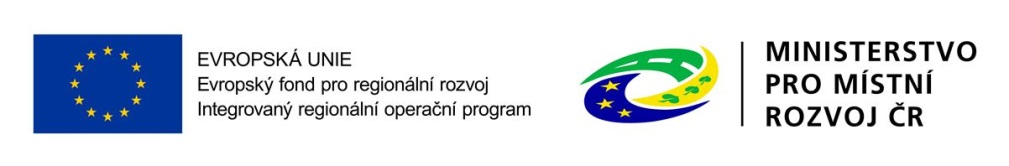 27
26. výzva IROP – podporované aktivity
Hlavní podporované aktivity:
Projektový okruh SRRVS č. 3.7 – eHealth
Informační systémy v následujících oblastech:
sdílení informací mezi poskytovateli zdravotní péče
informace o zdravotní péči pro pacienty
sdílení informací o preskripci, žádankách, čekacích listech na lékařské výkony
péče o chronické pacienty
telemedicína
Vybudování základní informační infrastruktury pro agendu zdravotnictví
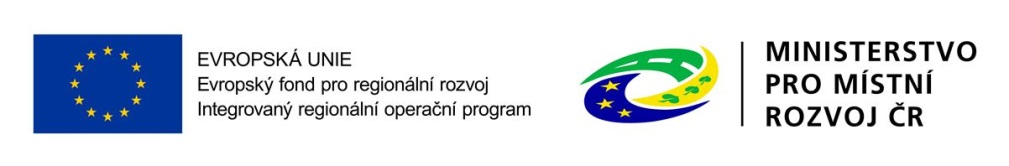 28
26. výzva IROP – podporované aktivity
Hlavní podporované aktivity:
Projektový okruh SRRVS č. 3.8 – výběr daní a pojištění
Elektronická evidence tržeb
Rozšíření přenesené daňové povinnosti
Kontrolní hlášení
Elektronizace formulářů daňové a celní správy
Informační systémy pro výkon státního dozoru hazardního průmyslu
Projektový okruh SRRVS č. 3.9 – eJustice
Elektronizace agend soudů a státních zastupitelství
Sdílení informací složek resortu spravedlnosti
Informační systémy sběru statistických dat a evaluací v oblasti justice
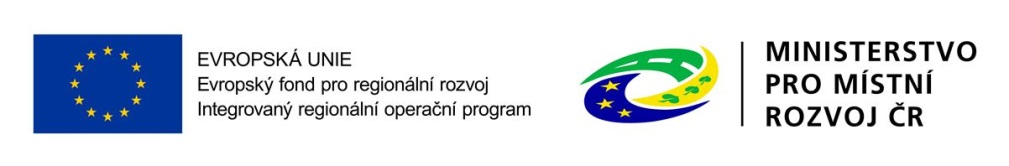 29
26. výzva IROP – podporované aktivity
Hlavní podporované aktivity:
Projektový okruh SRRVS č. 8.1 – Elektronická identita
Zavedení elektronické identity fyzické osoby, oprávnění fyzické osoby, mandát fyzické osoby, role fyzické osoby
Zavedení elektronické identity úředníka a profesních identit
Nástroje pro správu životního cyklu elektronické identity
Projektový okruh SRRVS č. 8.2 – Elektronické doručování a ekvivalence dokumentů (eIDAS)
Služby kvalifikovaného elektronického doporučeného doručování podle nařízení eIDAS
Služby právního účinku elektronických dokumentů podle nařízení eIDAS.
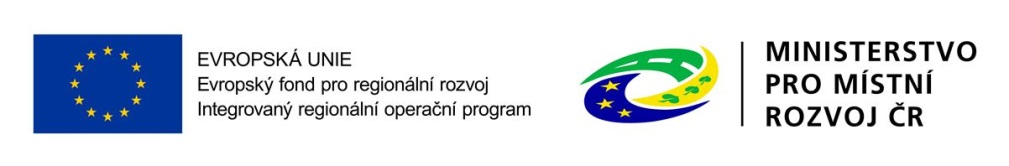 30
26. výzva IROP – podporované aktivity
Vedlejší podporované aktivity:
pořízení studie proveditelnosti,
stavební úpravy nezbytné pro zajištění bezpečné funkčnosti pořizovaného informačního systému,
výdaje na zpracování zadávacích dokumentací k veřejným zakázkám a na organizaci výběrových a zadávacích řízení,
povinná publicita.
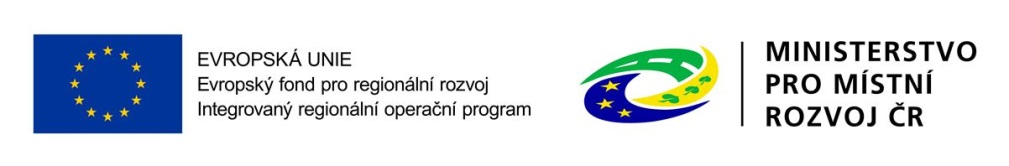 31
26. výzva IROP – podporované aktivity
Způsobilé výdaje – hlavní aktivity:
Pořízení majetku
pořízení drobného hmotného majetku – HW,
pořízení drobného nehmotného majetku – SW, 
pořízení dlouhodobého hmotného majetku – HW,
pořízení dlouhodobého nehmotného majetku – SW 
DPH
pokud nemá plátce DPH k podporovaným aktivitám nárok na odpočet vstupu,
DPH je způsobilým výdajem, jen je-li způsobilým výdajem plnění, ke kterému se vztahuje.
Do pořízení HW/SW se řadí i následná implementace, nezbytné zaškolení obsluhy, testovací provoz a provozní dokumentace pořízeného HW/SW.
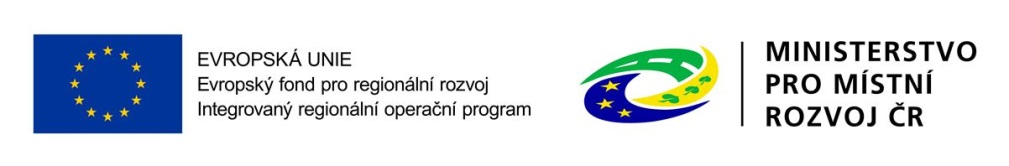 32
26. výzva IROP – podporované aktivity
Způsobilé výdaje – hlavní aktivity:
V souvislosti s komunikační infrastrukturou je způsobilý investiční nákup již vybudovaných komunikačních tras (např. optických vláken), bez ohledu na způsob dodavatelského vybudování.
V případě, že by součástí výdajů byl pronájem vlnové délky („lambdy“) ve vlákně, které není ve vlastnictví příjemce, jedná se o nezpůsobilý výdaj.
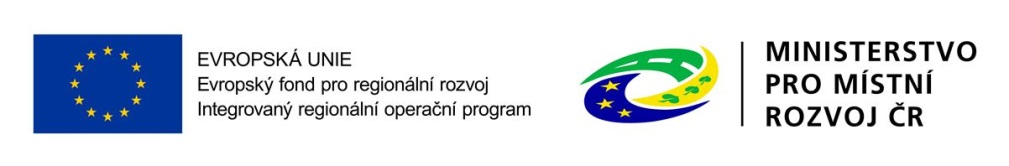 33
26. výzva IROP – podporované aktivity
Způsobilé výdaje – vedlejší aktivity:
Pořízení služeb bezprostředně souvisejících s realizací projektu
výdaje na zpracování studie proveditelnosti, 
výdaje na zpracování zadávacích dokumentací k veřejným zakázkám a na organizaci výběrových a zadávacích řízení,
Stavební úpravy
výdaje na stavební úpravy, bezprostředně související s realizací projektu (zejména stavební úpravy serverovny a související infrastruktury, stavebně-montážní práce, např. instalace elektrických rozvodů a zařízení včetně elektrocentrály, instalace a montáže klimatizace, zhášecího systému, přístupového a zabezpečovacího systému a s tím související kompletační a dokončovací práce).
Povinná publicita
výdaje podle kap. 13 Obecných pravidel.
DPH
pokud nemá plátce DPH k podporovaným aktivitám nárok na odpočet na vstupu,
DPH je způsobilým výdajem, jen je-li způsobilým výdajem plnění, ke kterému se vztahuje.
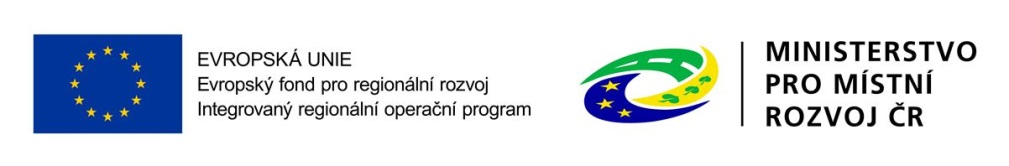 34
26. výzva IROP – podporované aktivity
Nezpůsobilé výdaje (výběr):
koncová HW zařízení (PC stanice, notebooky, tablety, telefony, mobilní telefony, vysílačky, IP telefony, tiskárny, čipy apod.),
datové úložiště bez vazby na nově pořízený nebo modernizovaný informační systém,
stavební práce, které vyžadují stavební povolení,
pronájem vlnové délky („lambdy“) ve vlákně, které není ve vlastnictví příjemce,
náklady na mzdy, platy, náhrady mezd a platů, ostatní osobní náklady, povinné pojistné hrazené zaměstnavatelem,
nestandardní záruky za jakost,
cestovné
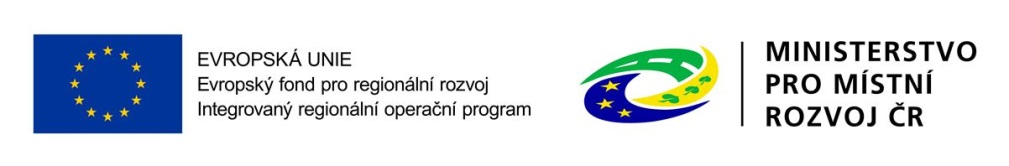 35
26. výzva IROP – indikátory
Indikátory:
Indikátor výstupu
3 05 00 Počet pořízených informačních systémů
Povinný k výběru a naplnění pro všechny projekty výzvy. Výchozí hodnota je vždy 0. Žadatel v žádosti o podporu vyplňuje cílovou hodnotu a datum, ke kterému se zavazuje ji naplnit. K naplnění cílové hodnoty indikátoru musí dojít nejpozději k datu ukončení realizace projektu.
Indikátor výsledku
3 05 15 Nová funkcionalita informačního systému
Povinný k výběru a naplnění pro všechny projekty výzvy. Žadatel v žádosti o podporu vyplňuje výchozí hodnotu (k datu zahájení realizace projektu) a cílovou hodnotu a datum, ke kterému se zavazuje ji naplnit. K naplnění cílové hodnoty indikátoru musí dojít nejpozději k datu ukončení realizace projektu.
min. 3 nové funkcionality, tolerance 1 funkcionalita, pokud žadatel zvolí 4 nebo více funkcionalit
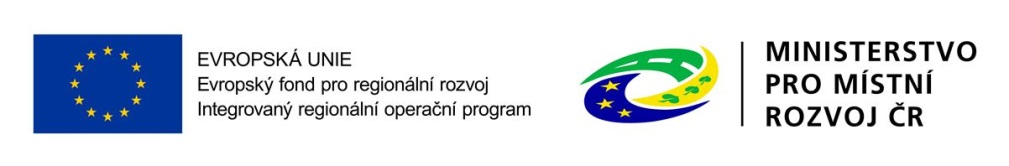 36
26. výzva IROP – místo realizace
Projekty budou realizovány na území celé ČR včetně území hl. m. Prahy. 
V případě organizačních složek státu, příspěvkových organizací organizačních složek státu, státních organizací a státních podniků musí mít pořízené informační systémy celoplošnou dostupnost – žadatel toto popíše v kapitole č.  4 Studie proveditelnosti spolu se zdůvodněním potřeby celoplošné dostupnosti.
Projekty krajů a organizací zřizovaných nebo zakládaných kraji mohou být realizovány na území kraje nebo několika krajů kromě území hl. m. Prahy – žadatel toto popíše v kapitole č.  4 Studie proveditelnosti spolu se zdůvodněním potřeby dopadu na dané území.
Projekty obcí a organizací zřizovaných nebo zakládaných obcemi mohou být realizovány na území obce nebo několika obcí kromě území hl. m. Prahy – žadatel toto popíše v kapitole č.  4 Studie proveditelnosti spolu se zdůvodněním potřeby dopadu na dané území.
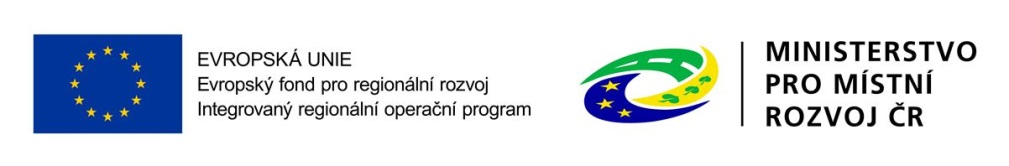 37
26. výzva IROP – vazba na strategie
Podporované aktivity v této výzvě musí vycházet z jednoho z projektových okruhů č. 3.4, 3.5, 3.6, 3.7, 3.8, 3.9, 8.1 nebo 8.2 Implementačního plánu č. 3 Strategického rámce rozvoje veřejné správy.
Podporované aktivity, vycházející z PO 3.4, 3.5, 3.6, 3.7, 3.8 a 3.9, musí v případě projektů organizačních složek státu, příspěvkových organizací organizačních složek státu, státních organizací a státních podniků vycházet z platné zastřešující resortní strategie. 
Podporované aktivity, vycházející z PO 3.4, 3.5, 3.6, 3.7, 3.8 a 3.9, musí v případě projektů krajů a organizací zřizovaných nebo zakládaných kraji vycházet z platné zastřešující resortní strategie nebo zastřešující strategie kraje.
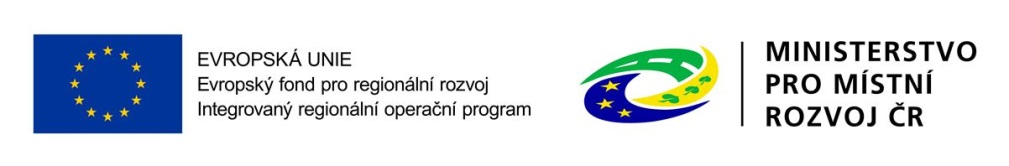 38
26. výzva IROP – vazba na strategie
Podporované aktivity, vycházející z PO 3.4, 3.5, 3.6, 3.7, 3.8 a 3.9, musí v případě projektů obcí a organizací zřizovaných nebo zakládaných obcemi vycházet z platné zastřešující resortní strategie nebo zastřešující strategie kraje nebo zastřešující strategie obce.
Vazbu projektu na zastřešující strategii žadatel popíše ve studii proveditelnosti. Pokud je strategie veřejně dostupná v prostředí sítě Internet (např. na www obce/kraje/organizace apod.), žadatel uvede rovněž odkaz na danou strategii. Pokud strategie tímto způsobem veřejně dostupná není, žadatel strategii doloží jako přílohu studie proveditelnosti.
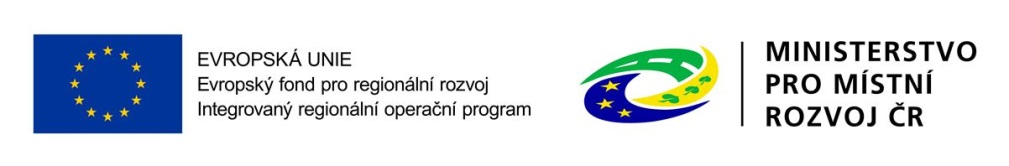 39
26. výzva IROP – povinné přílohy
Záložka Identifikace projektu
Plná moc
Dokládá se v případě přenesení pravomocí na jinou osobou (např. při podpisu žádosti). Plné moci se ukládají v elektronické podobě v systému  MS2014+ v modulu Žadatel v konkrétním projektu do záložky Identifikace projektu – Plná moc. Vzor Plné moci je přílohou č. 11 Obecných pravidel.
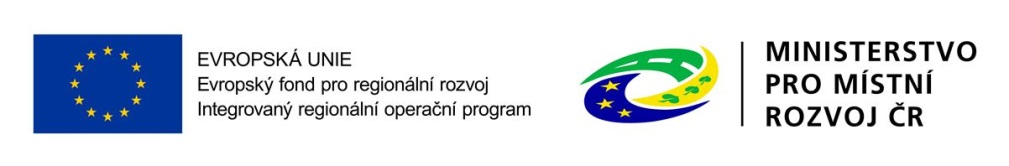 40
26. výzva IROP – povinné přílohy
Záložka Veřejné zakázky
Dokumentace k  zadávacím a výběrovým řízením
Dokumentace k zadávacím a výběrovým řízením je předkládána v souladu s kapitolou 5 Obecných pravidel.
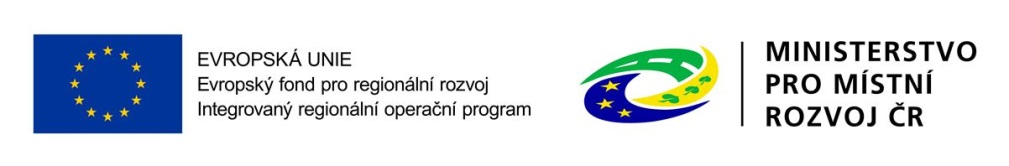 41
26. výzva IROP – povinné přílohy
Záložka Přiložené dokumenty
Studie proveditelnosti
Podle vzoru v příloze č. 2 Specifických pravidel výzvy č. 26

Průzkum trhu

Výpočet čistých jiných peněžních příjmů

Seznam objednávek – přímých nákupů
všechny uskutečněné objednávky – přímé nákupy ve výši od 100 tis. bez DPH vztahující se k projektu, které provedl před podáním žádosti o podporu.
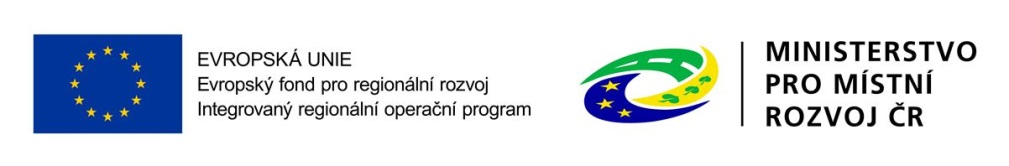 42
26. výzva IROP – Souhlasné stanovisko ÚHA
Záložka Přiložené dokumenty
Souhlasné Stanovisko hlavního architekta eGovernmentu
Souhlasné stanovisko podepsané ředitelem Útvaru hlavního architekta eGovernmentu Ministerstva vnitra ČR dle vzoru v příloze č. 3 pravidel 26. výzvy. 
Místo stanoviska podle vzoru č. 3 Pravidel je možné přiložit stanovisko hlavního architekta eGovernmentu podle usnesení vlády ČR č. 889 ze dne 2. 11. 2015.
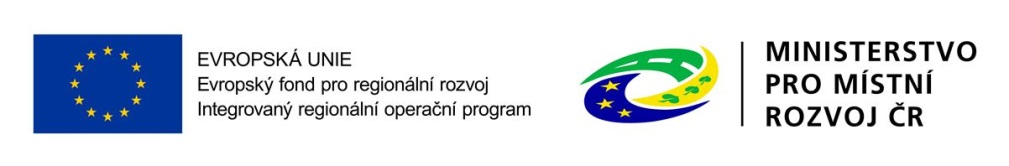 43
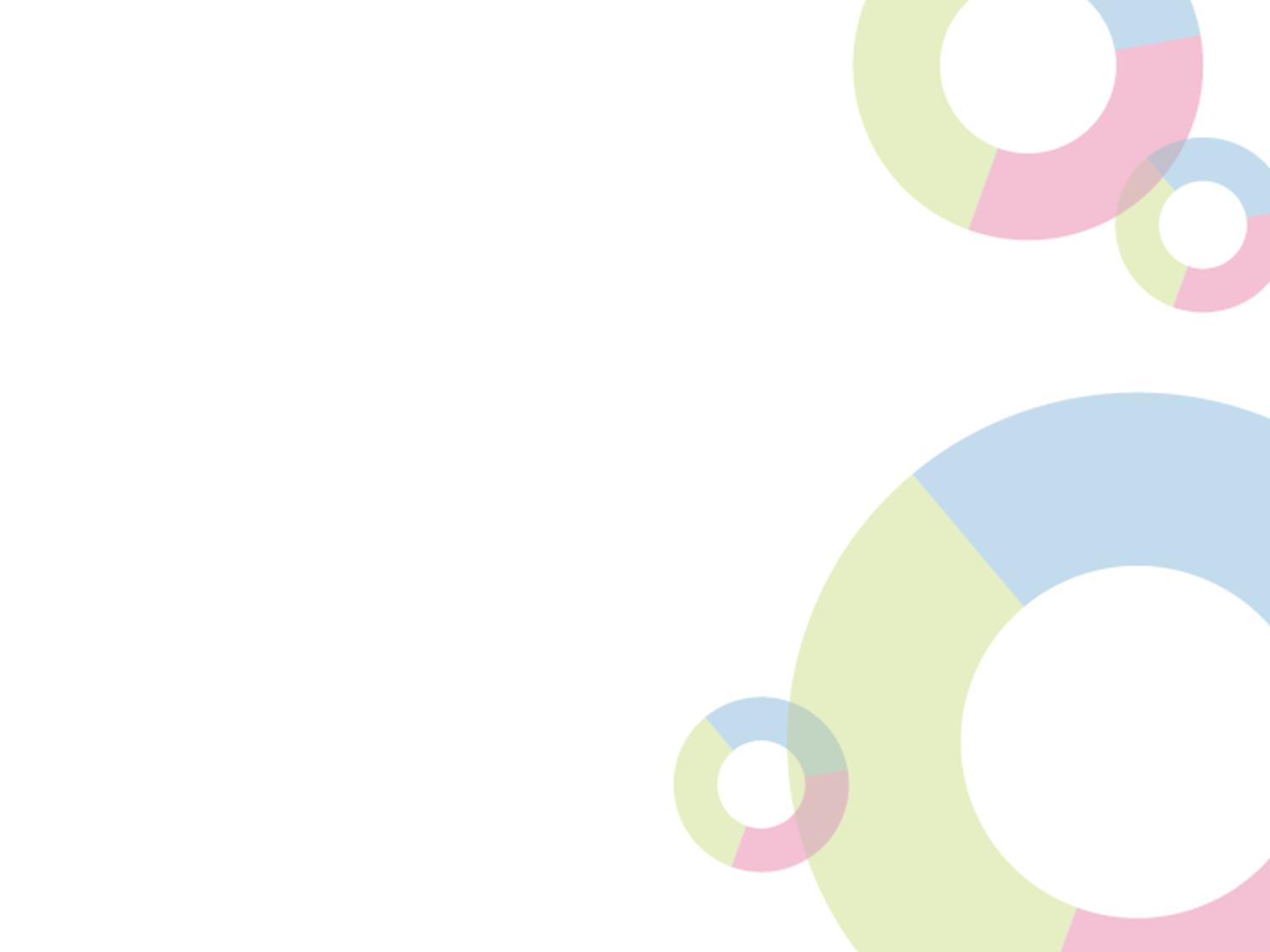 26. výzva IROP - egovernment
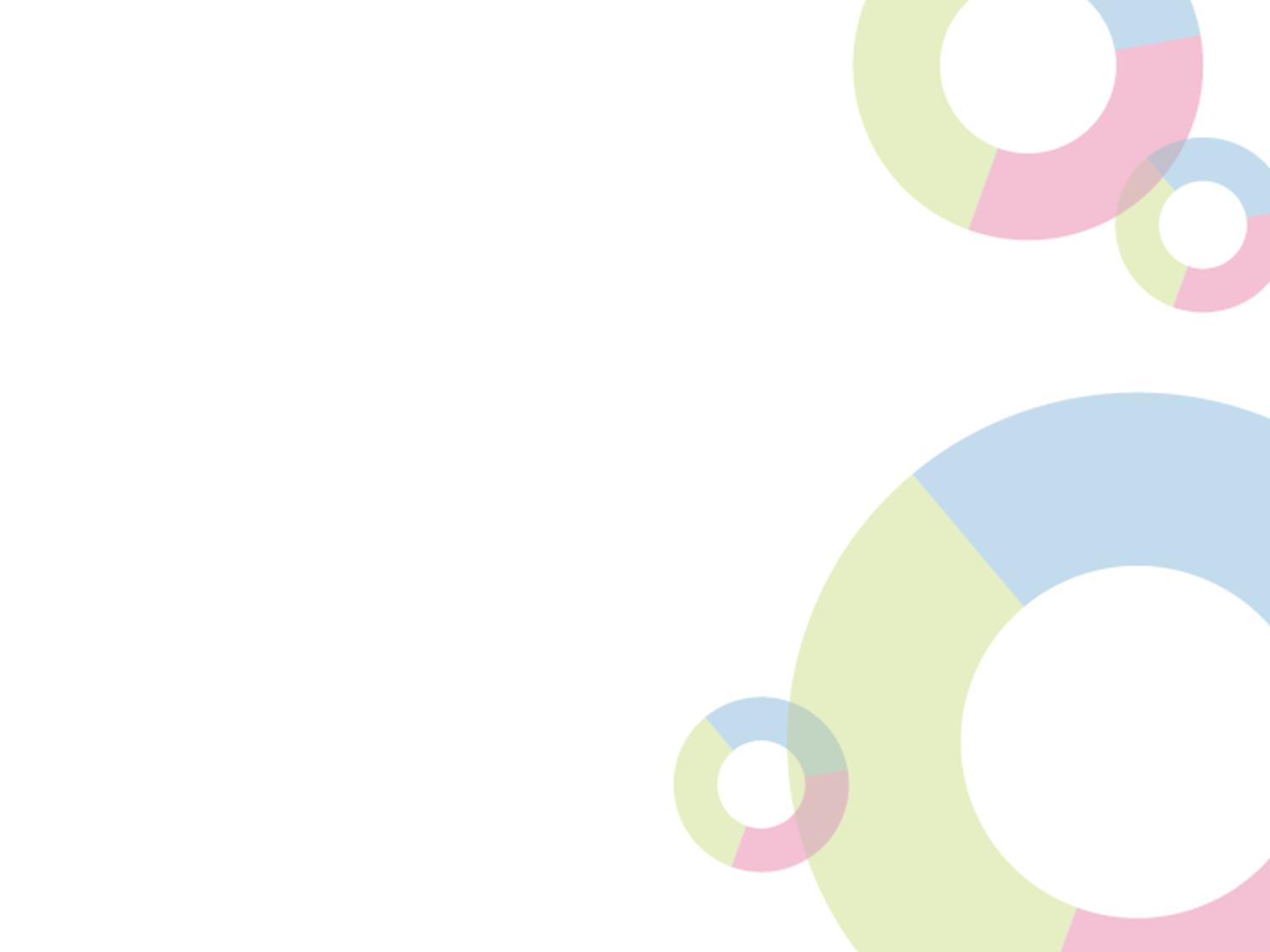 26. výzva IROP - egovernment
Hodnocení ukazatelů v eCBA
Pro projekty s celkovými způsobilými výdaji od 5 mil. Kč do 100 mil. Kč  žadatel zpracovává v modulu CBA v MS2014+ finanční analýzu

                                          FNPV je nižší než 0
Pro projekty s celkovými způsobilými výdaji nad 100 mil. Kč  žadatel zpracovává v modulu CBA v MS2014+ finanční a ekonomickou analýzu
					   FNPV je nižší  než 0, ENPV je vyšší než 0

Vstupní data, pravidla hodnocení CBA: 
– viz příloha č. 17 Obecných pravidel „Postup pro zpracování finanční                                	  a ekonomické analýzy v MS2014+“
– viz příloha č. 2 Specifických pravidel „Osnova studie proveditelnosti“
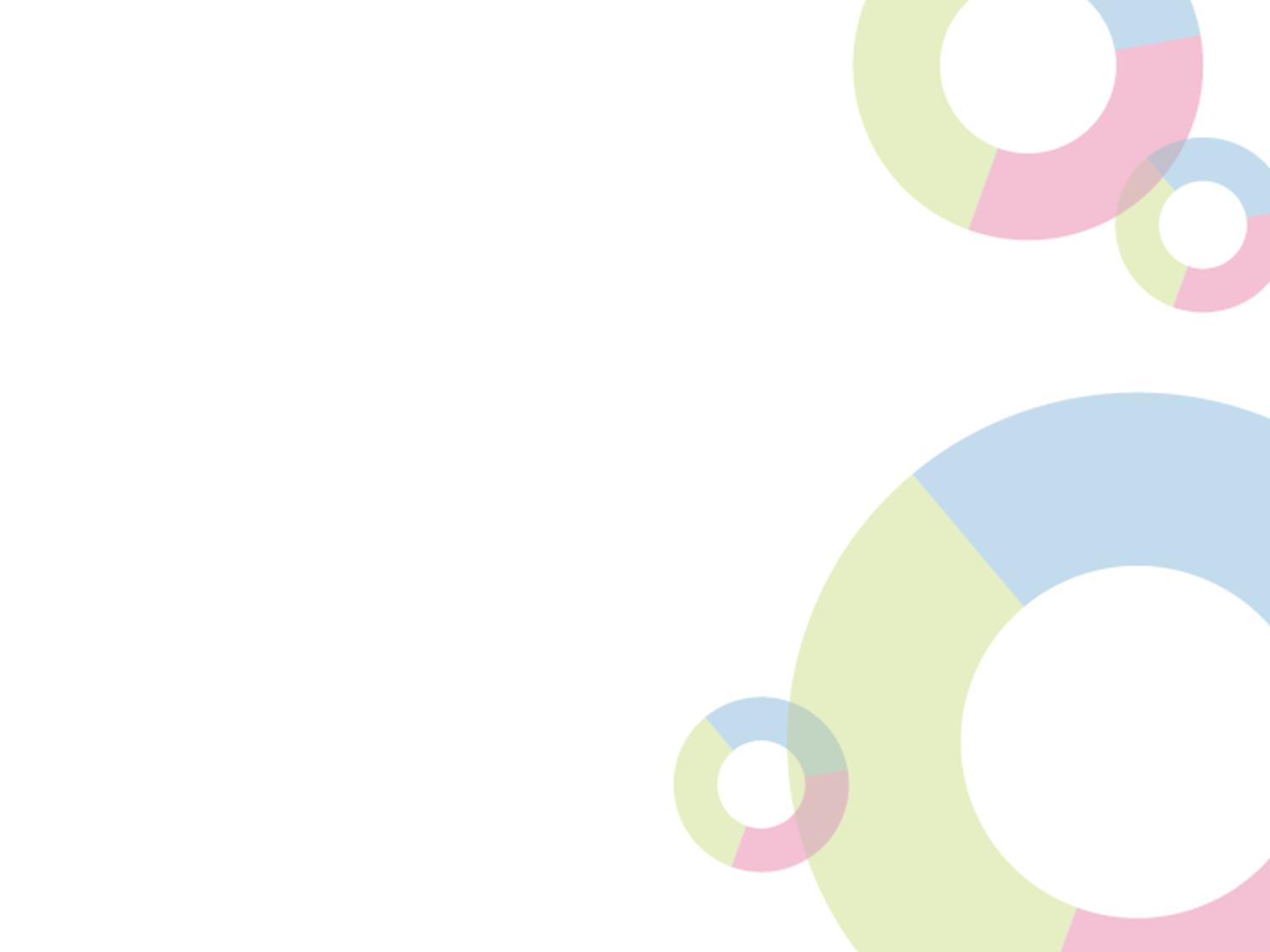 26. výzva IROP - egovernment
Udržitelnost
Povinnosti příjemce definovány v Obecných pravidlech (kapitola 20);
Příjemce v této výzvě je také povinen:
řádně uchovávat veškerou dokumentaci a účetní doklady související s realizací projektu;
zajistit, aby pořízený informační systém a jeho funkcionality sloužily svému účelu a umožňovaly výkon agend s tímto účelem spjatých, zejména se zohledněním maximálně přípustné doby odstávky systému či akceptovatelného výpadku;
zajistit financování veškerých výdajů na provoz a údržbu informačního systému.
DĚKUJI VÁM ZA POZORNOSTPhDr. Aleš Pekárek
Ministerstvo pro místní rozvoj ČR
Odbor řízení operačních programůales.pekarek@mmr.cz
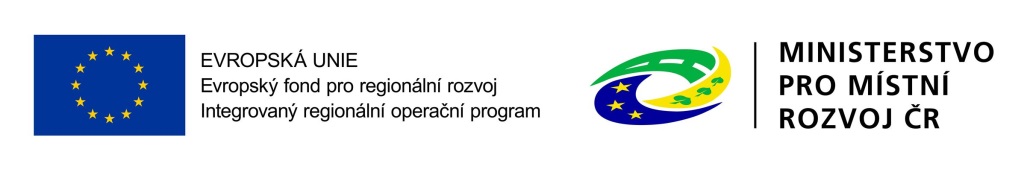